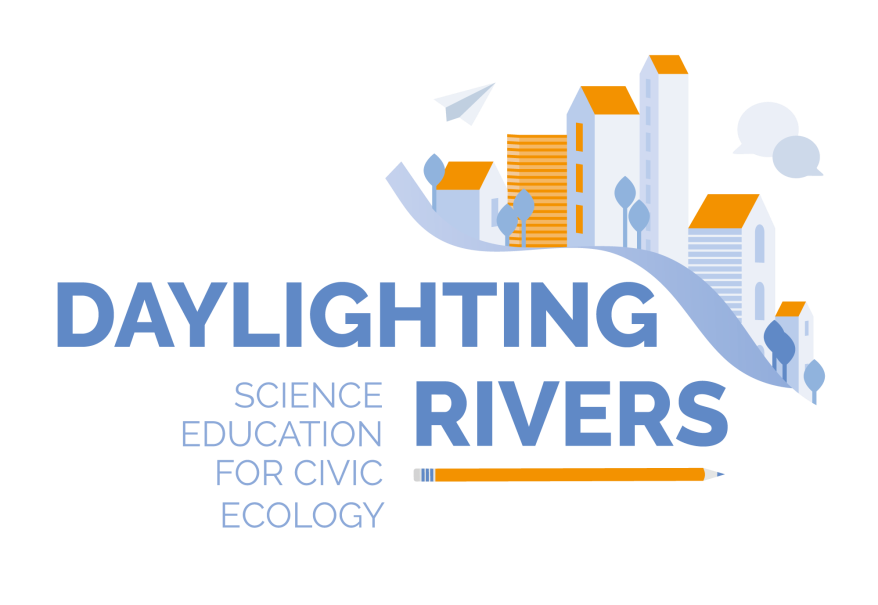 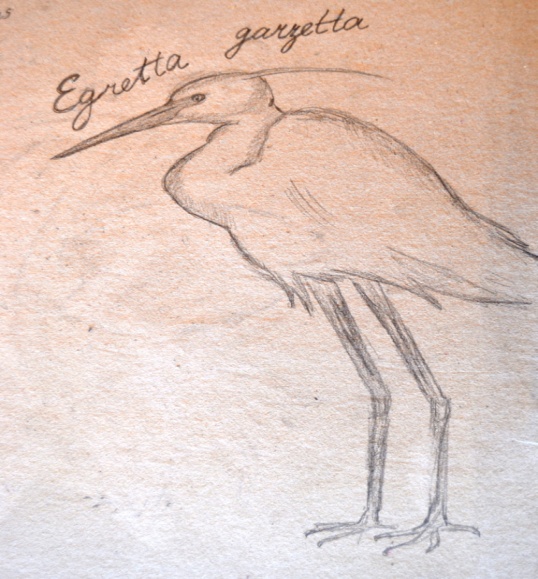 1st General Lyceum of Rafina
Rafina, Greece
Rafina, Attica, Greece
Photografic Achive of Mr Stathis Dimitrakos
The gigantization of the Port is the biggest
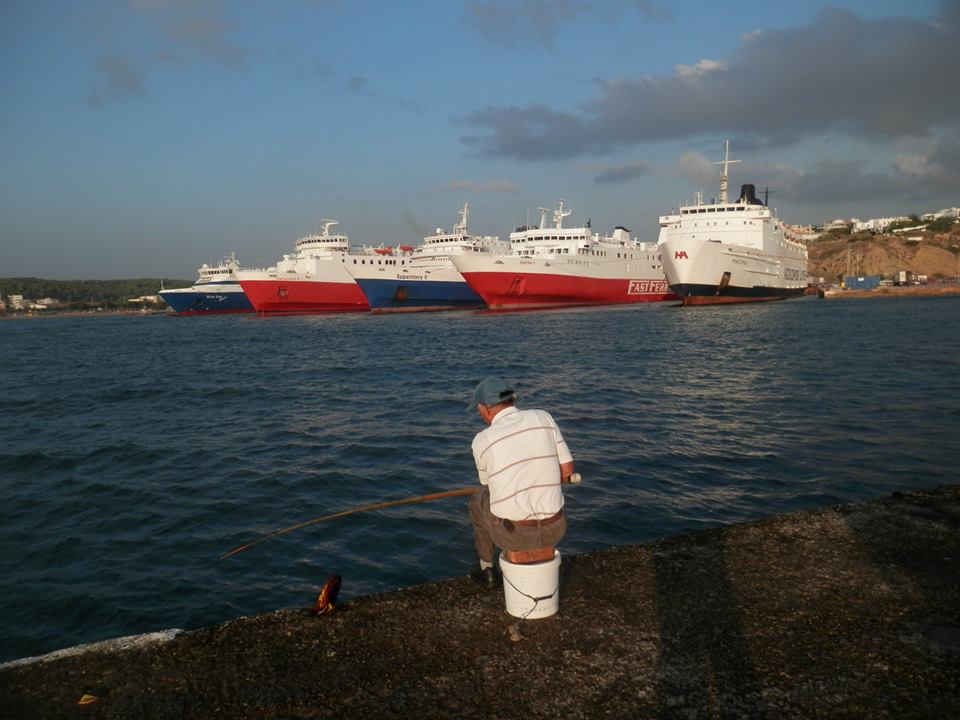 This is our little town ….
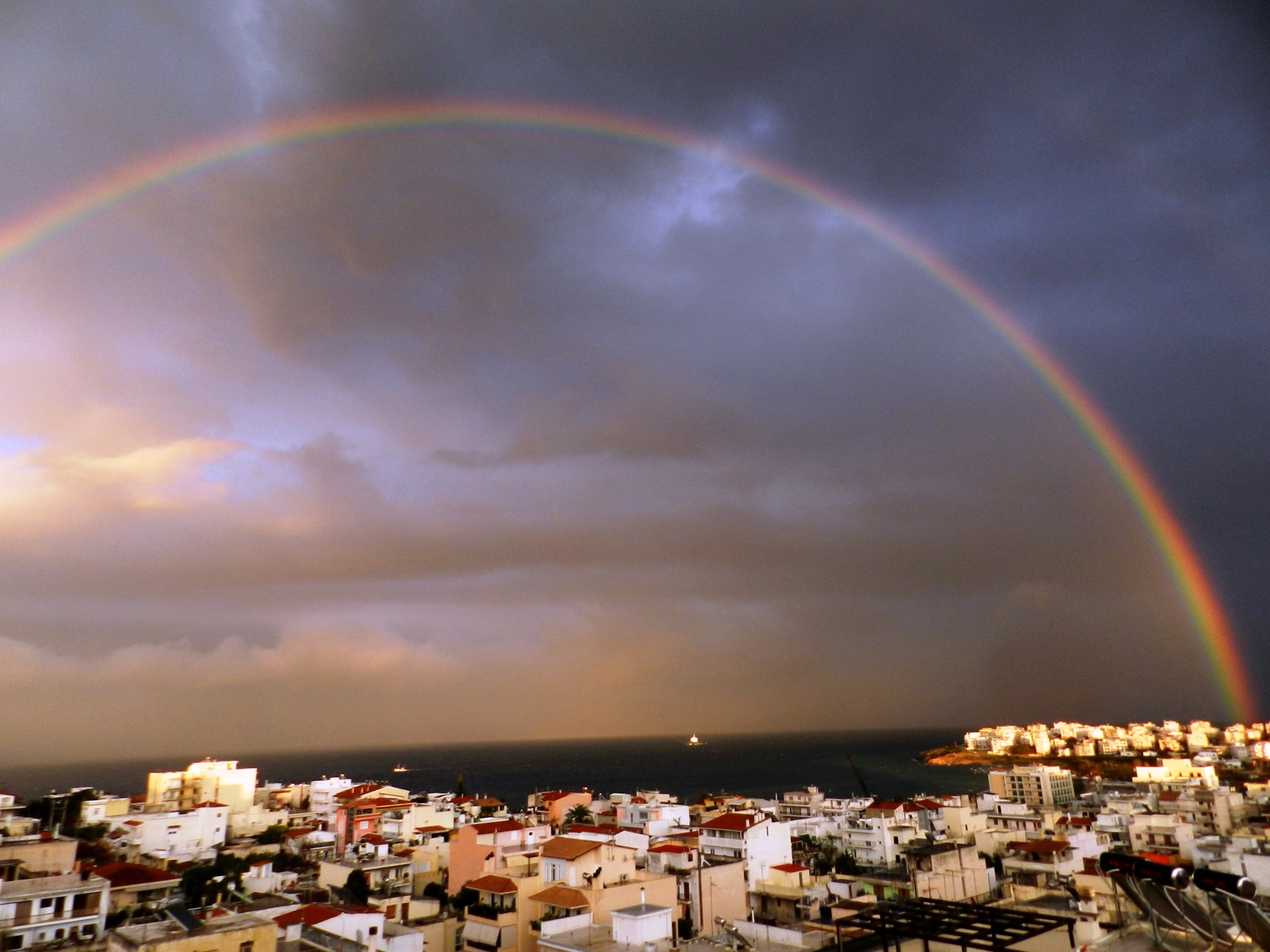 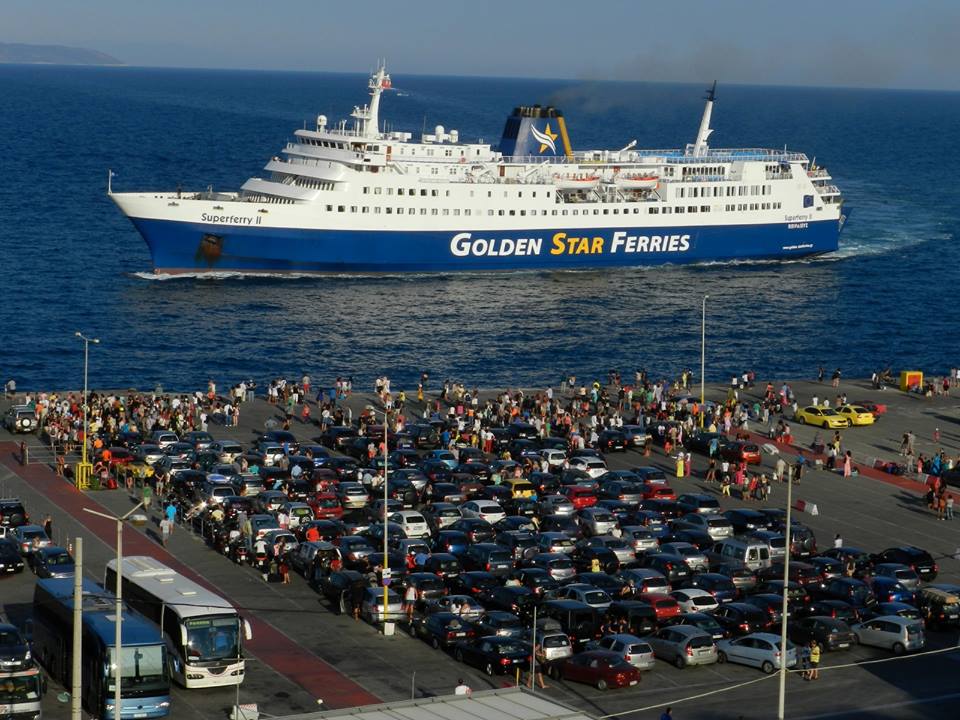 Port EconomicalActivities
Welcome in Rafina
23 of July 2018The Day of the Big Fire
Megalo Rema Rafinas
Rafina            Bay
Estuary
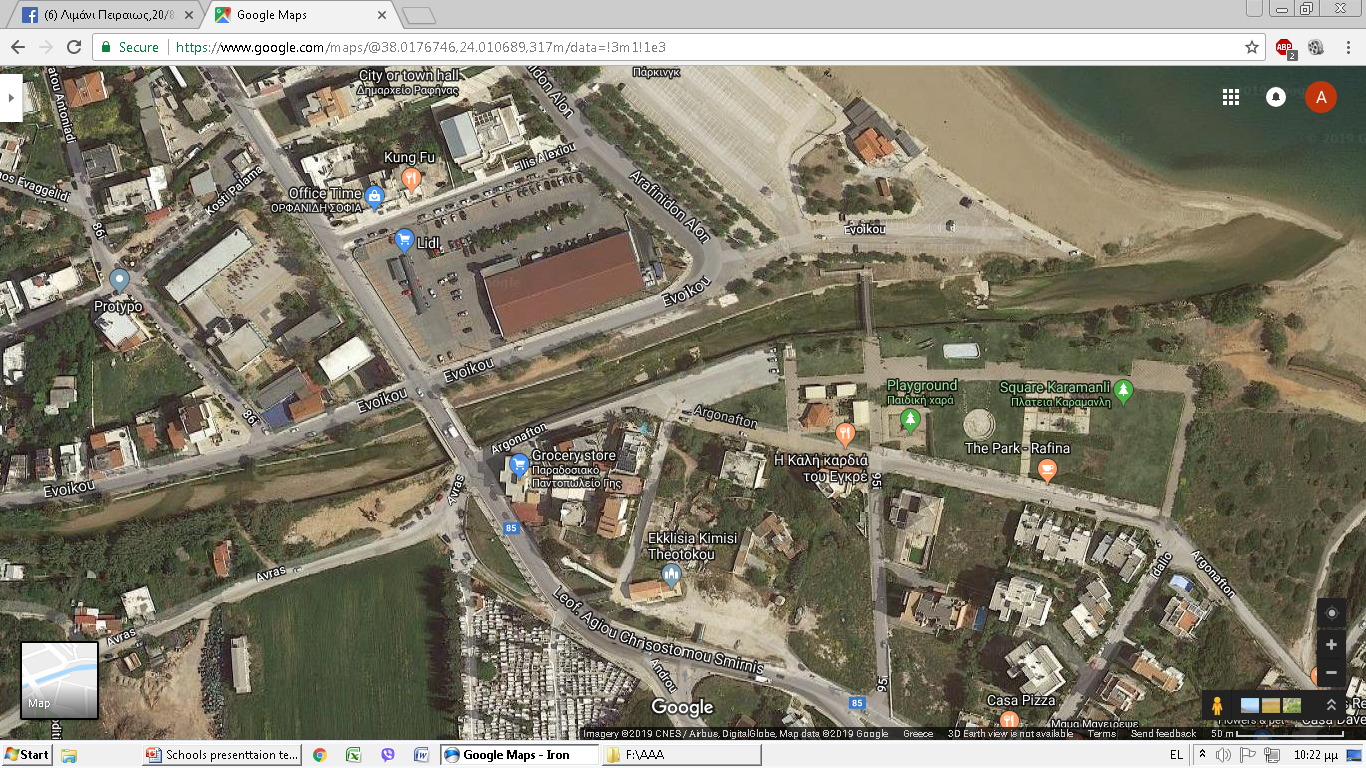 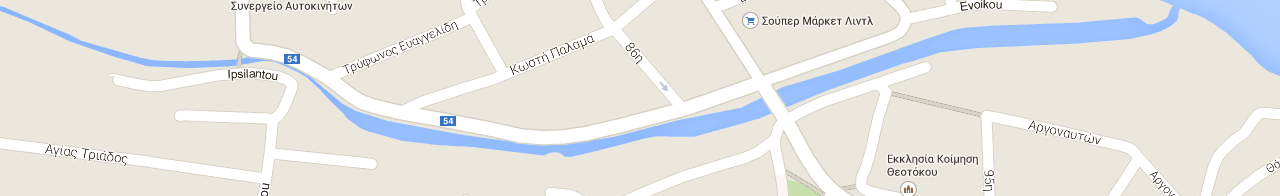 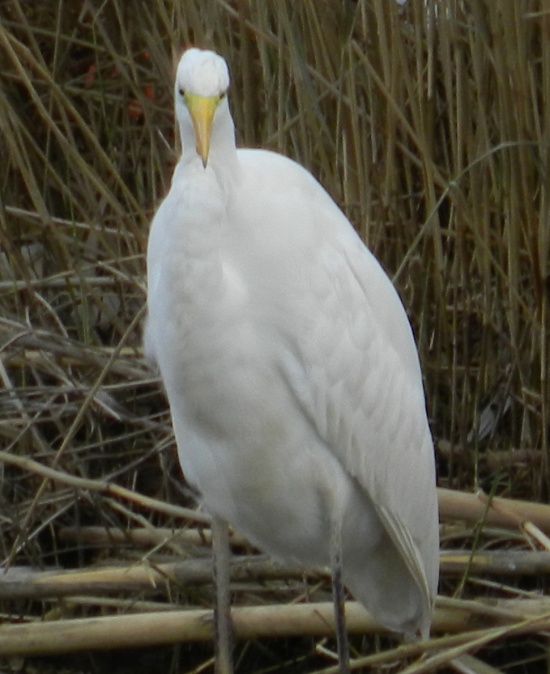 Wellcome to the Great Rafina Stream, 
Megalo Rema Rafinas….
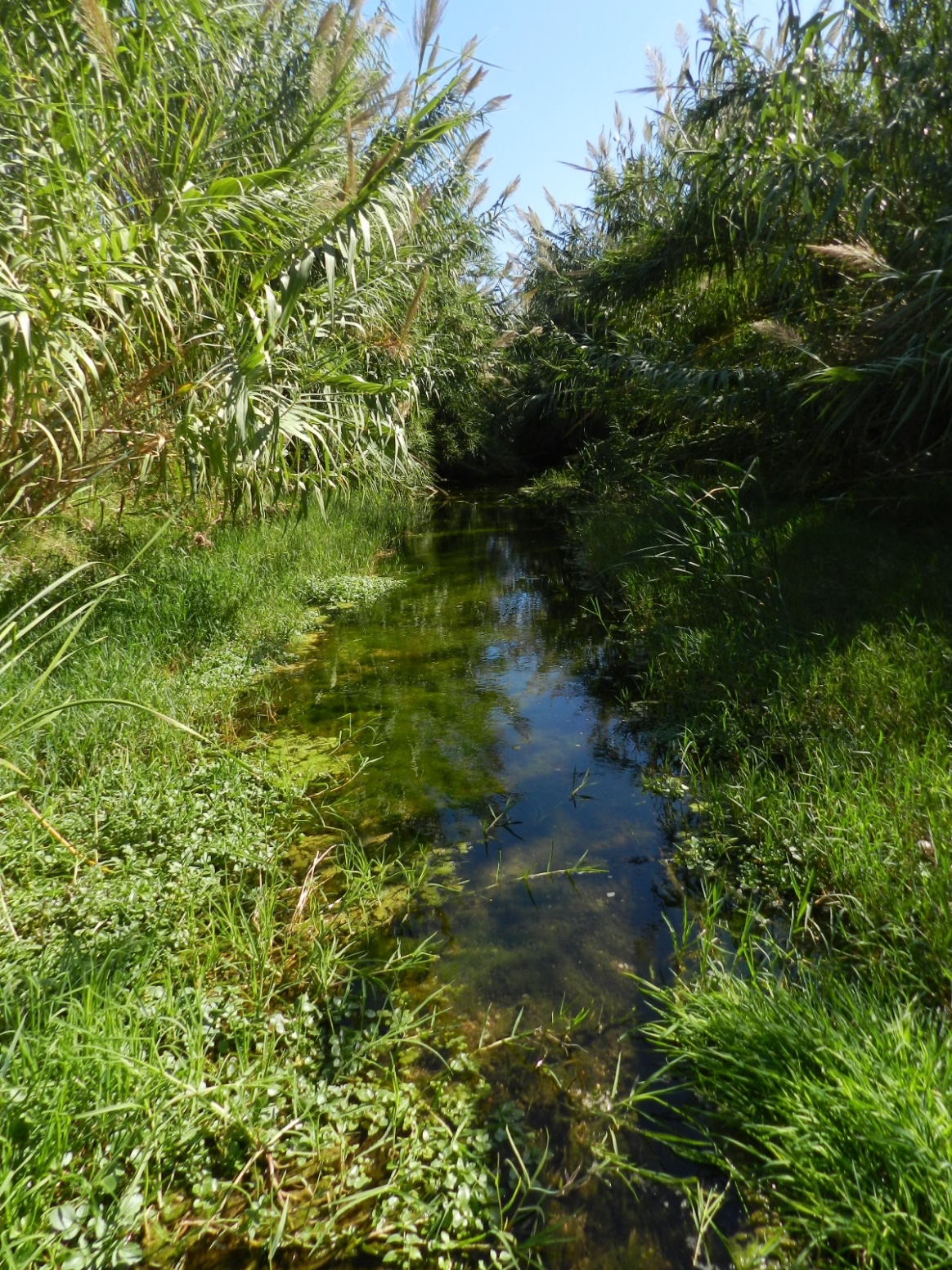 Megalo Rema  Rafinas flows from Penteli  Mountain for more than 20 Km
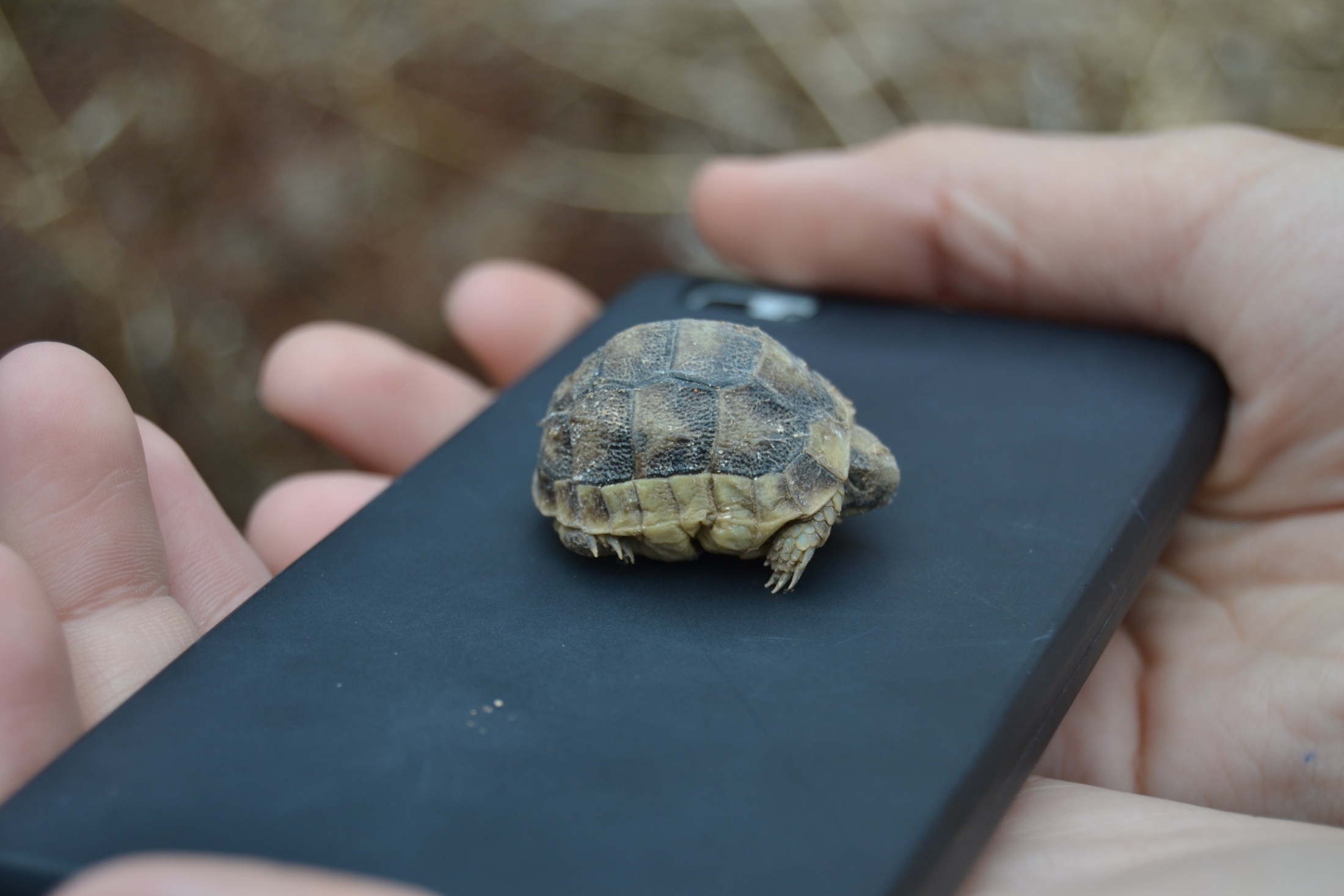 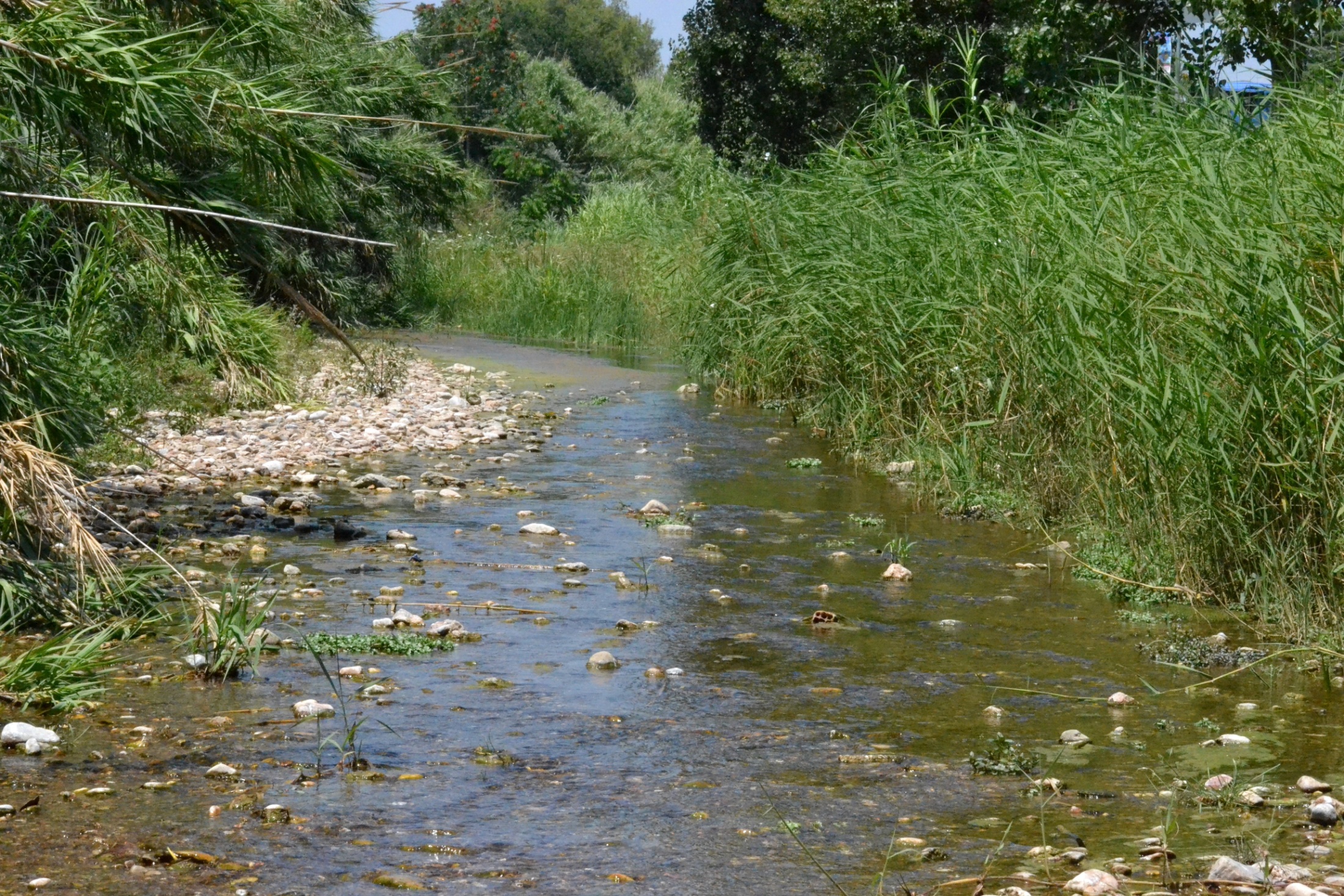 Megalo Rema Rafinas
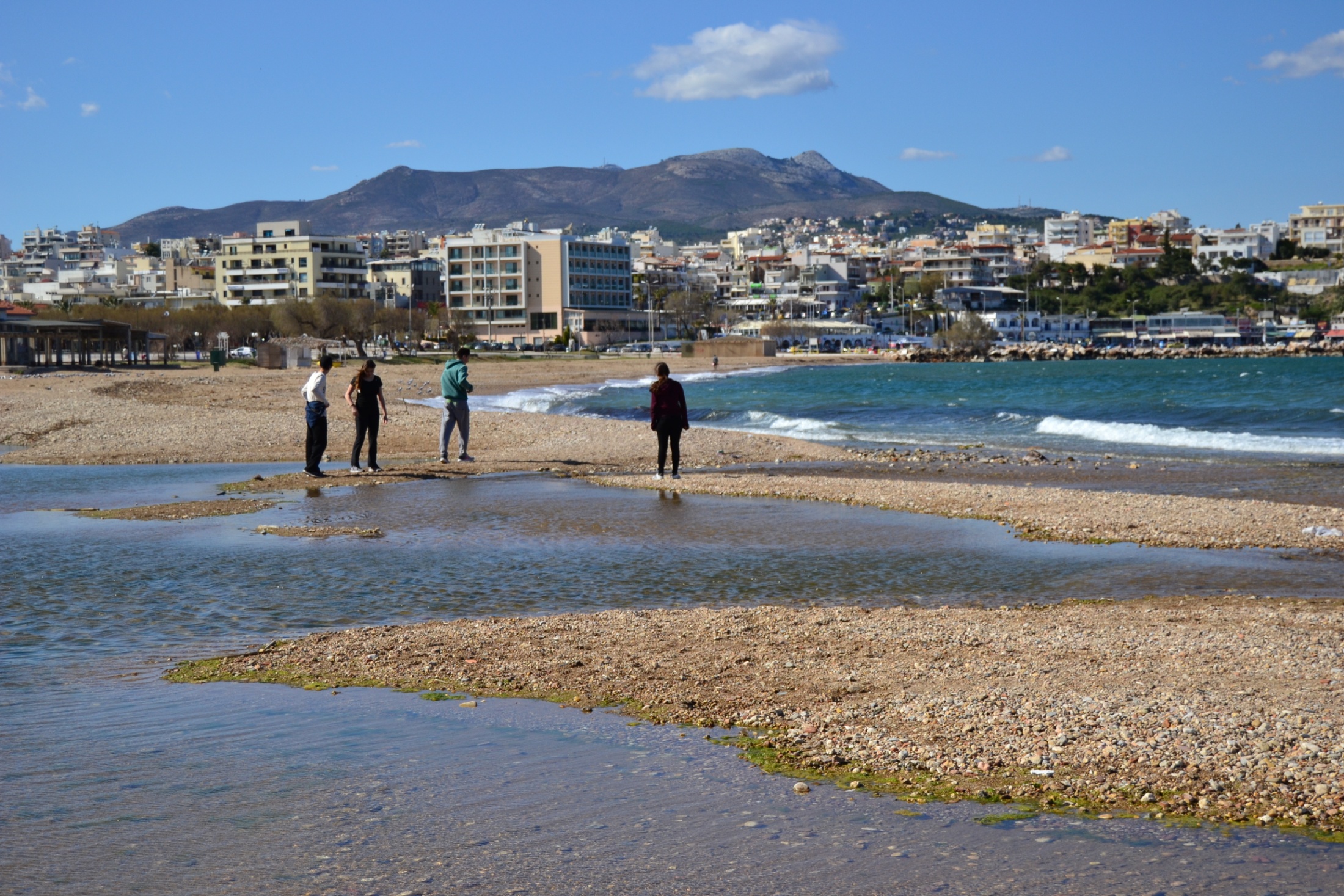 “Enviromental Education”
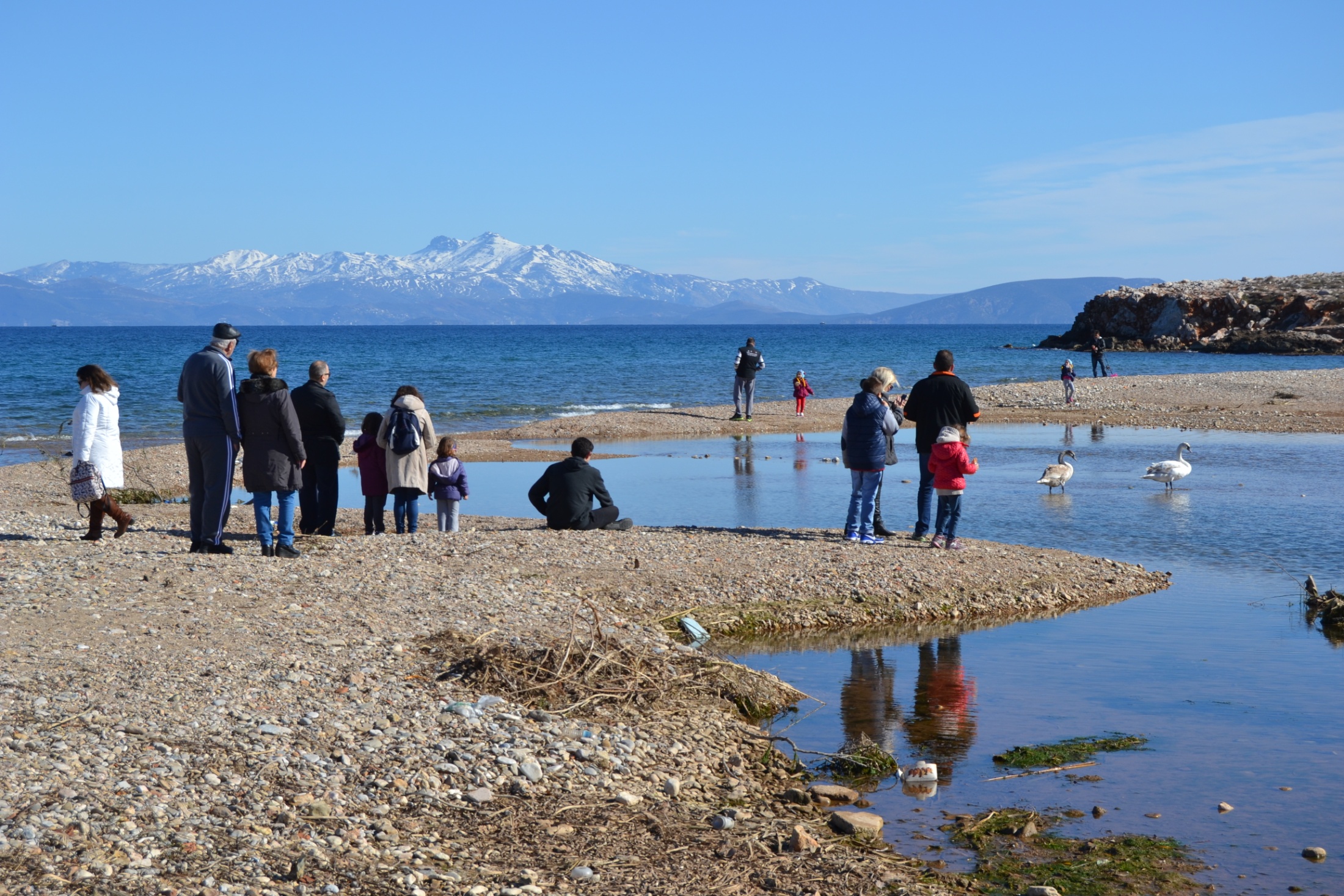 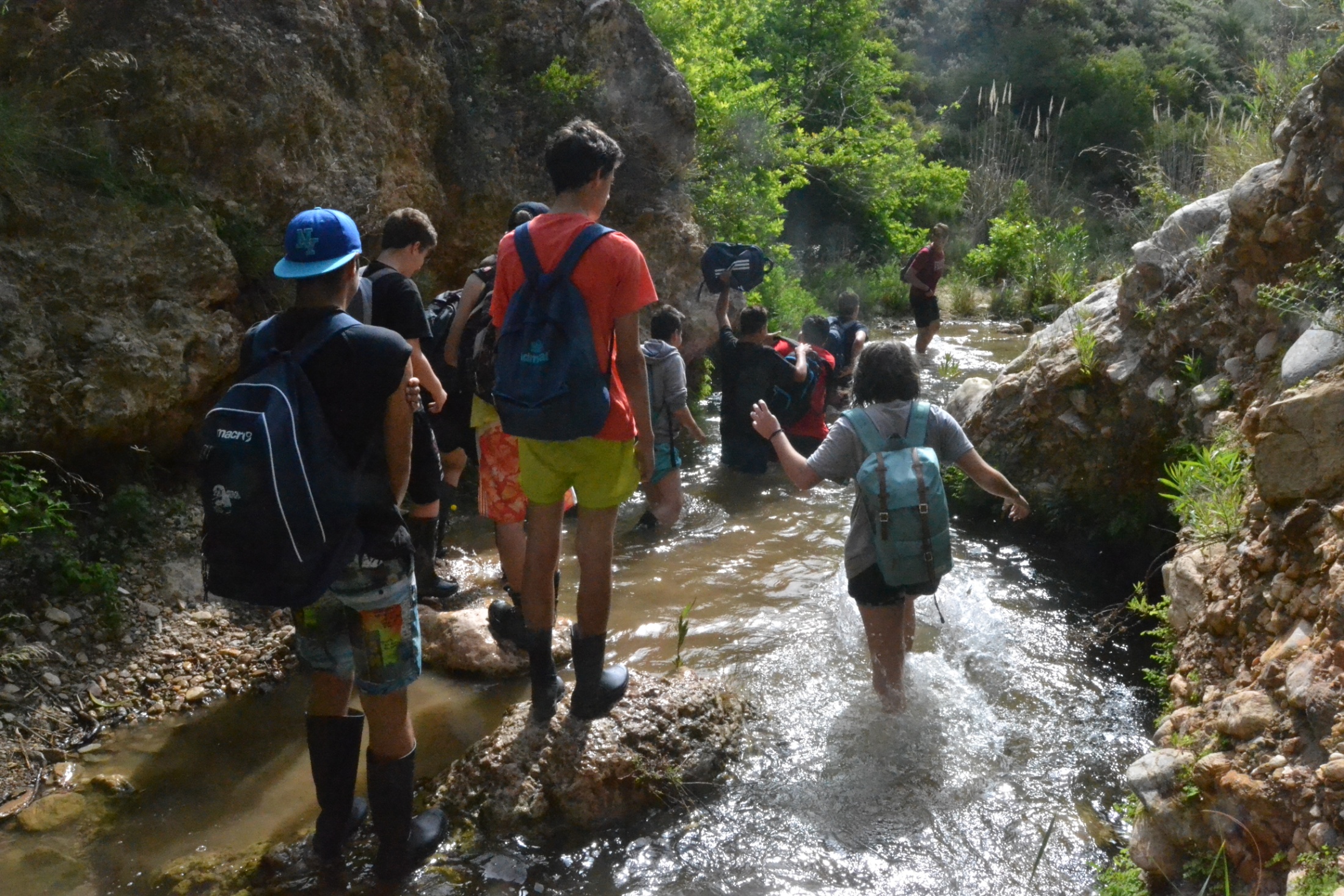 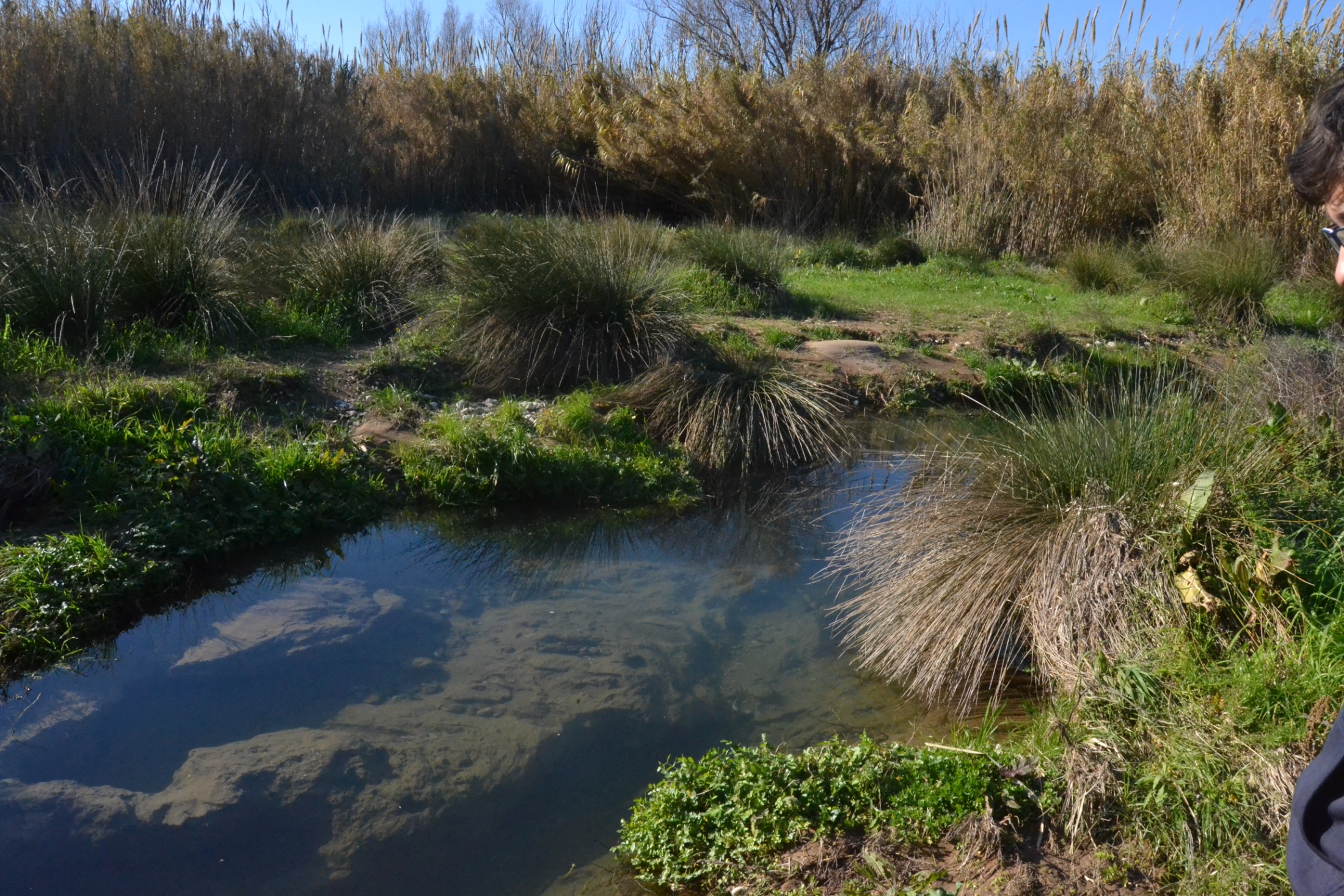 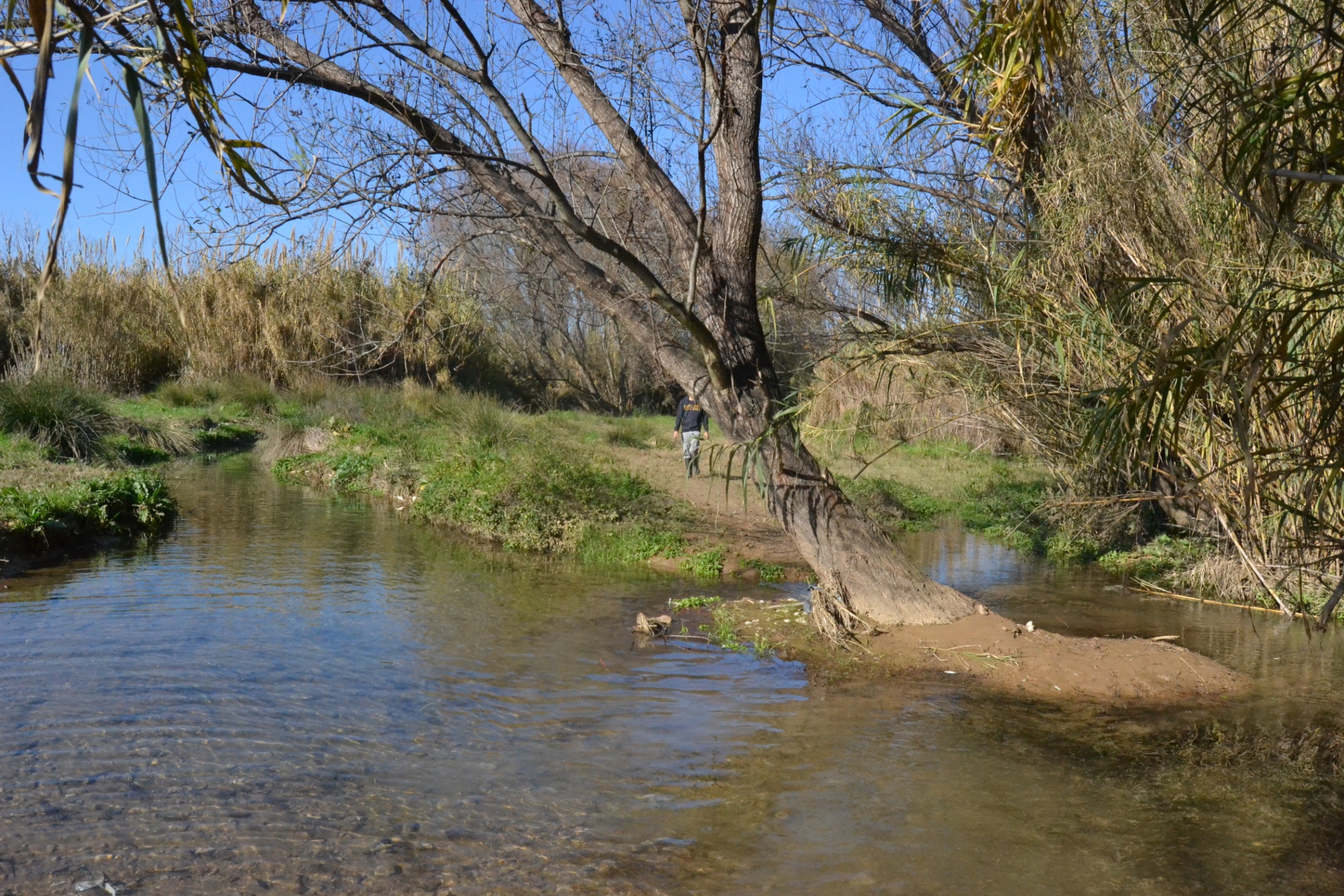 The beginning for our enviromental team
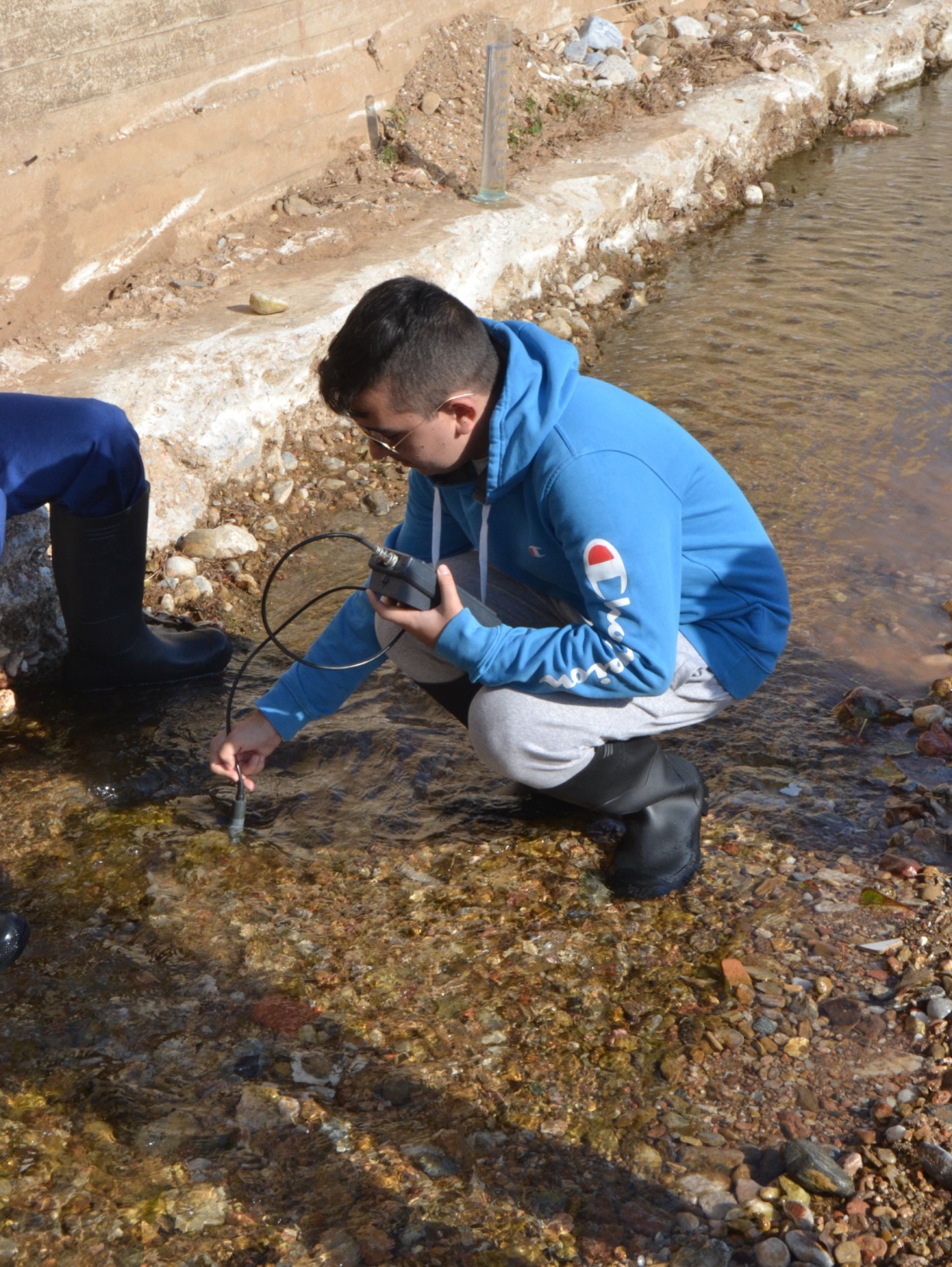 Field work
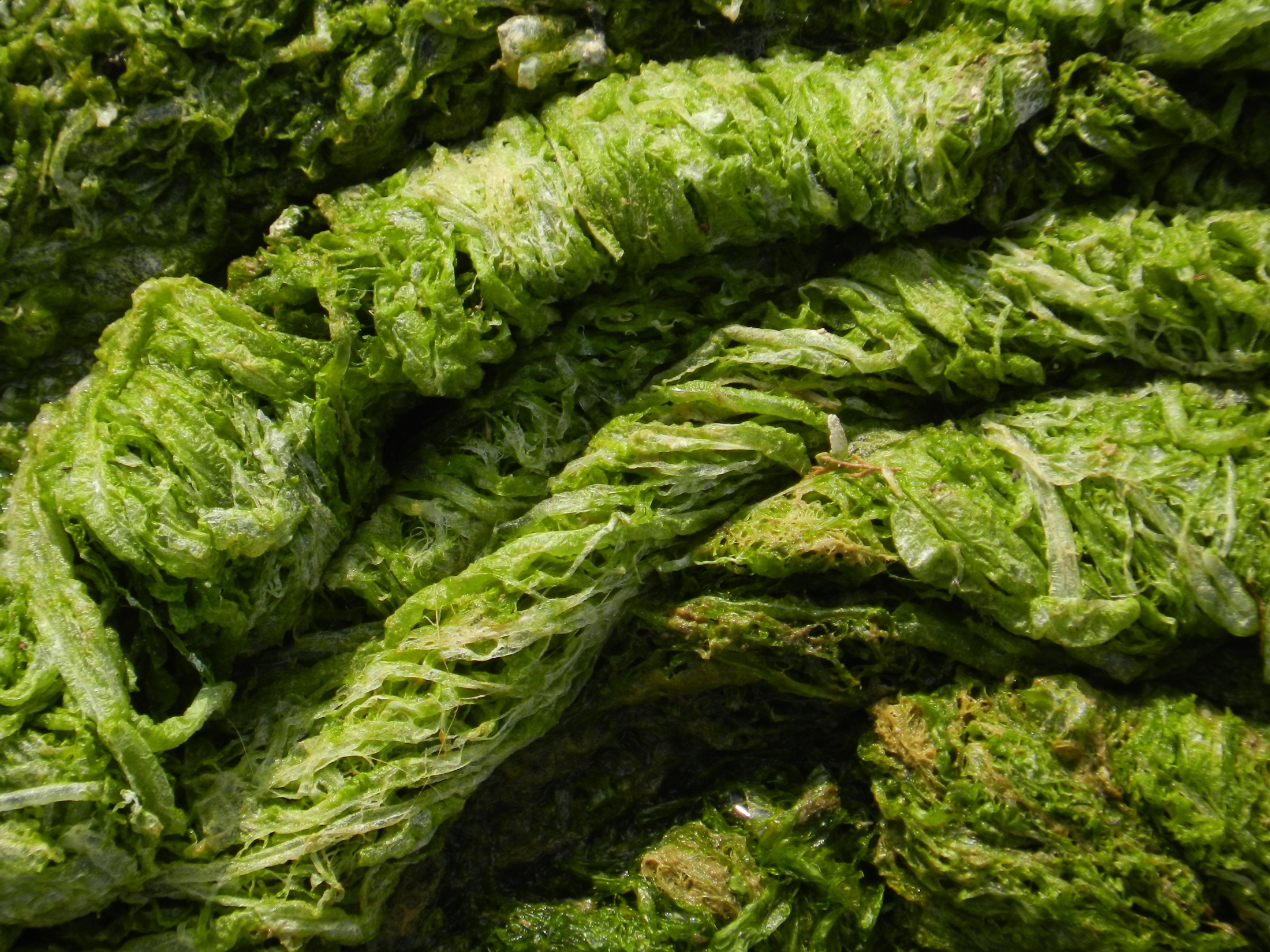 Eutrophication
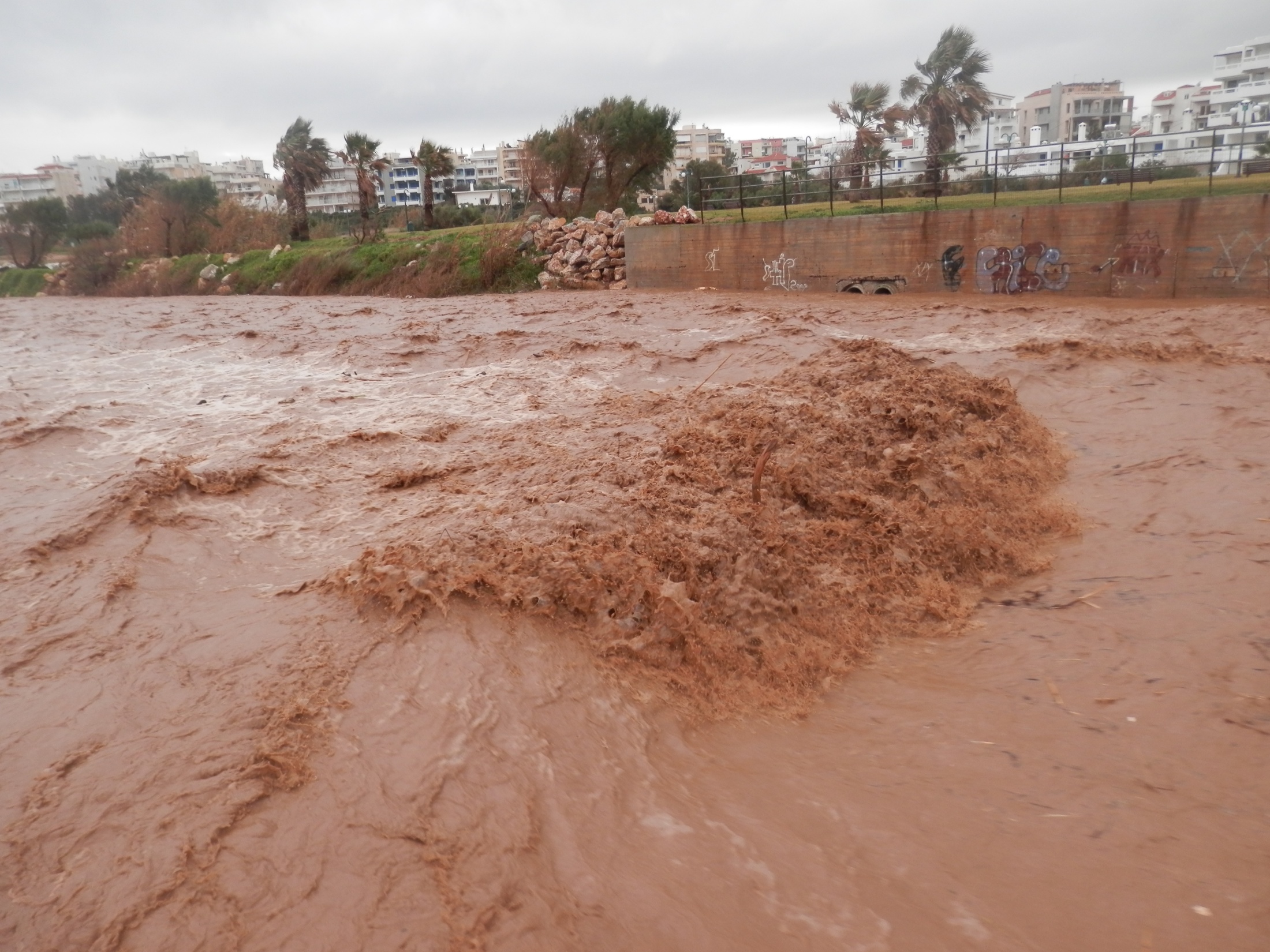 The river threatens to flood at any time, and that would mean the destruction of many properties. Some people would turn it into a road, in order to escape that danger once and for all.
But we know very well:
That the river ecosystem will be destroyed permanently if it turns into a road
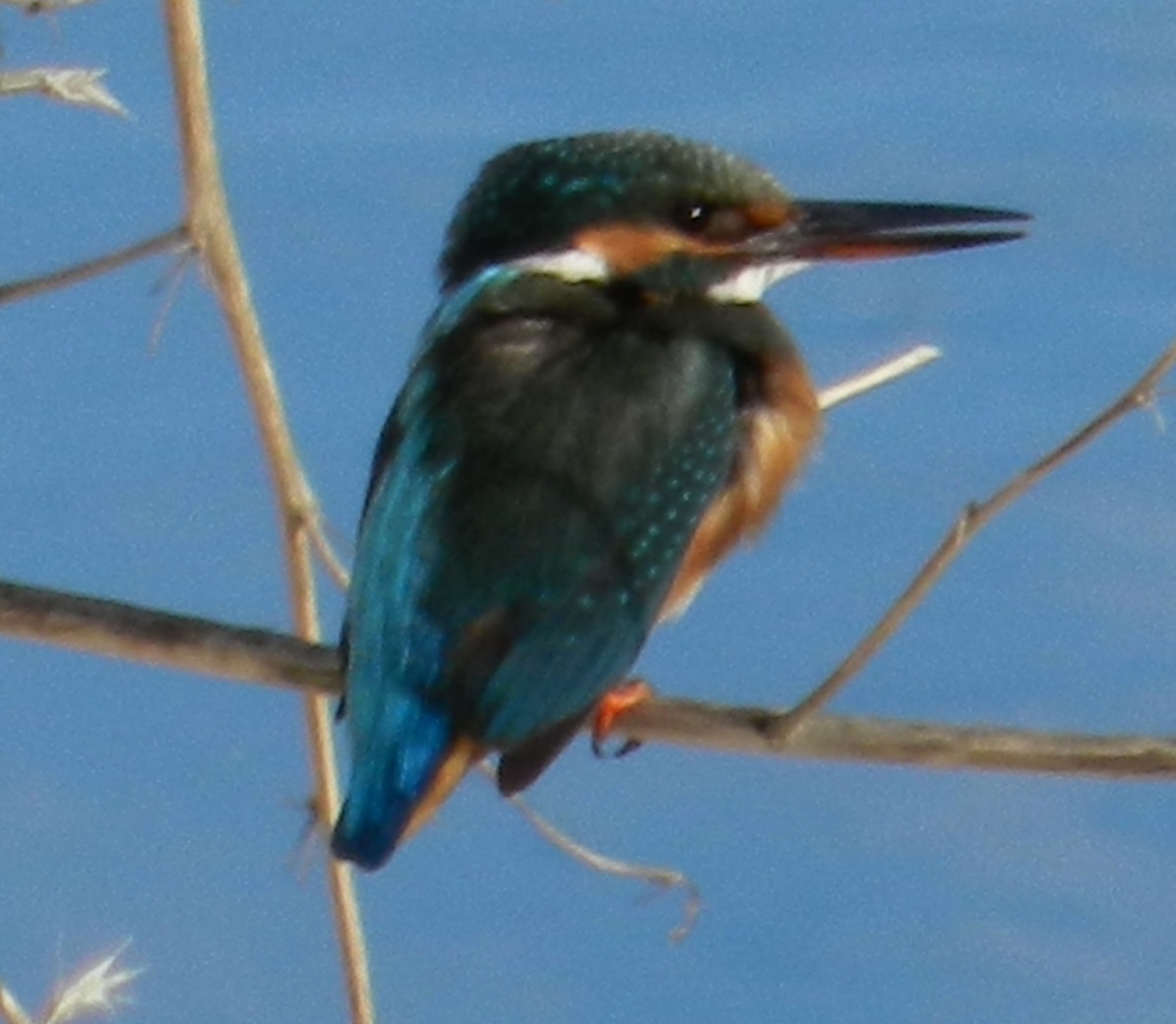 Although the river has been significantly spoiled           due to human interference and is endangered as an ecosystem.
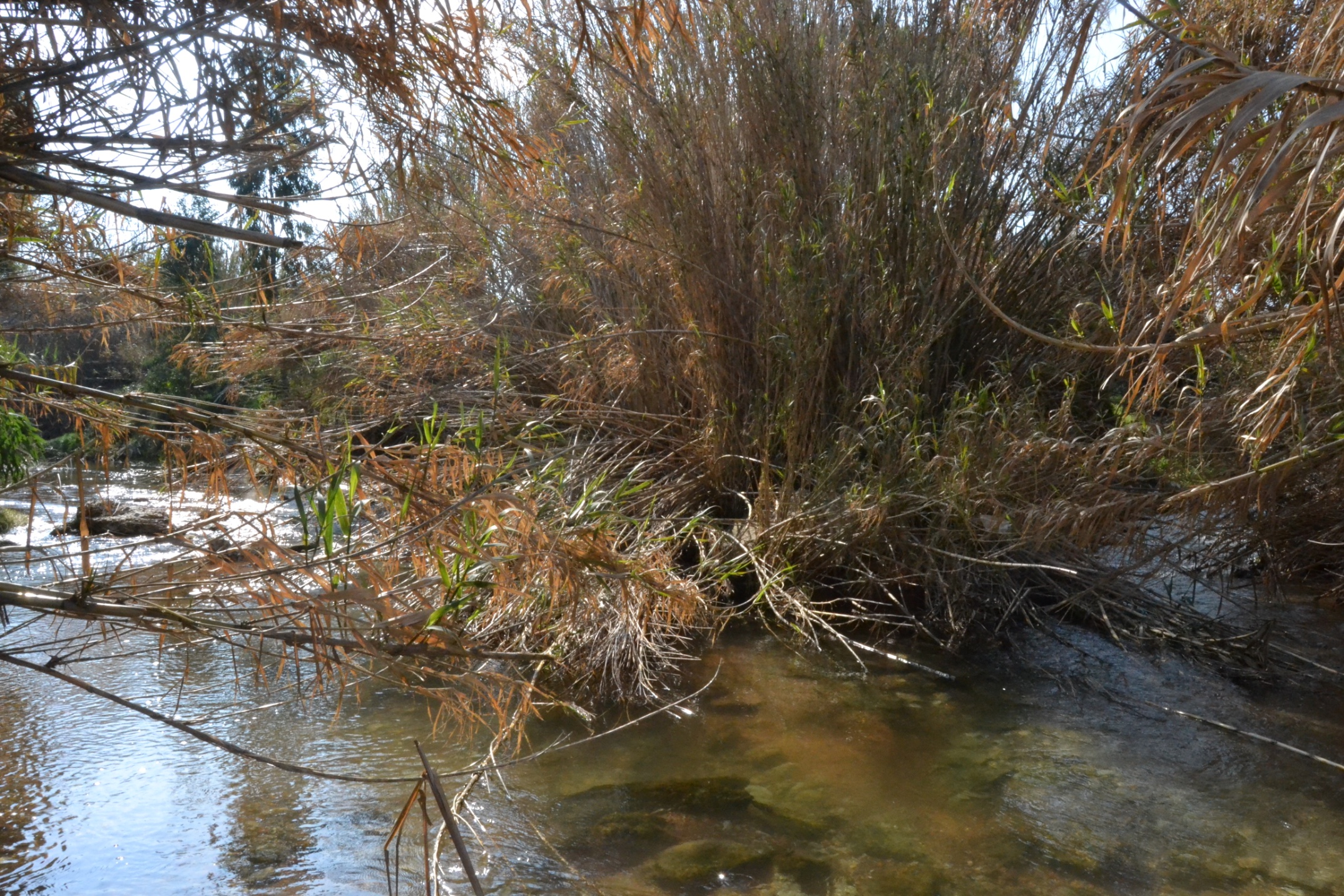 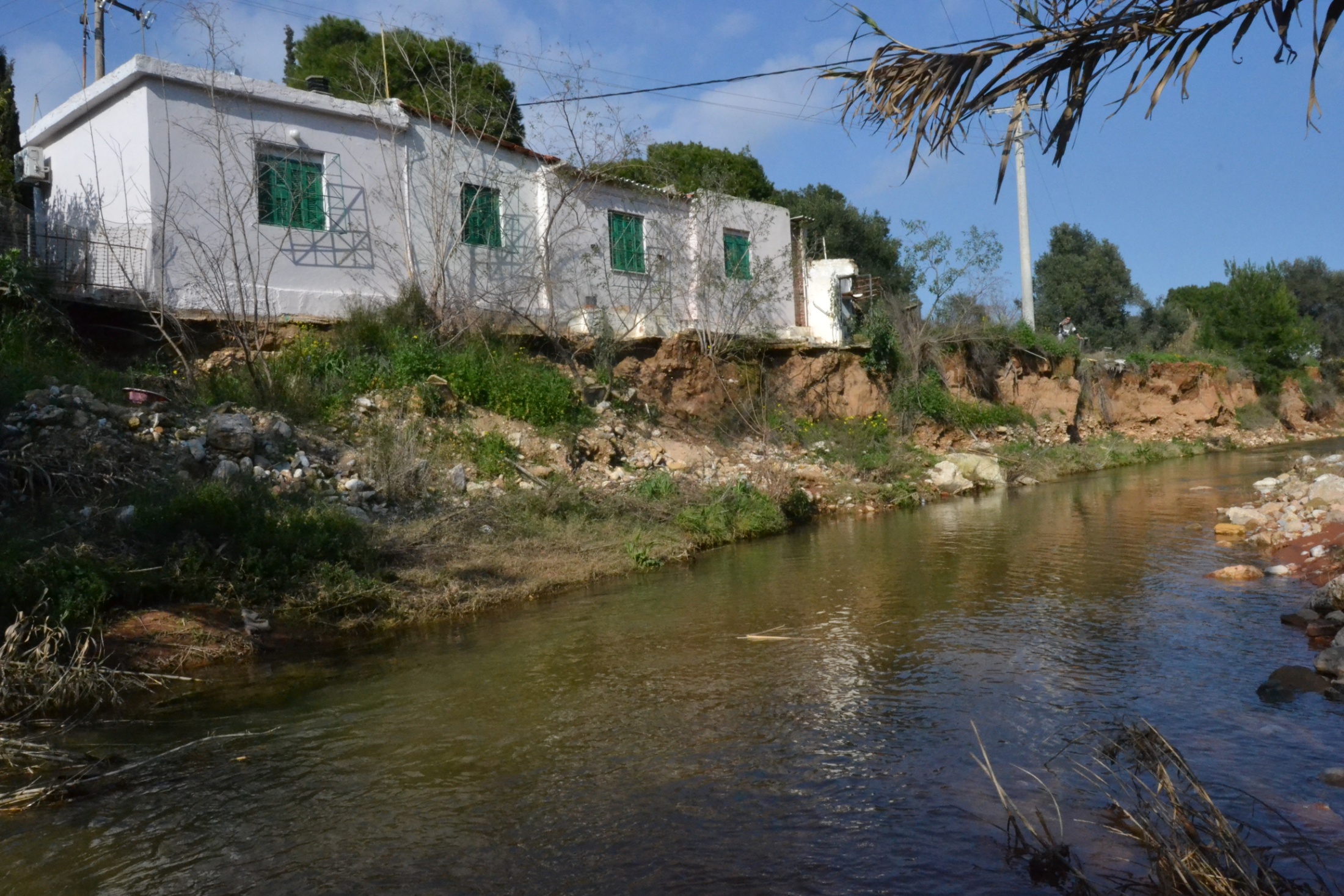 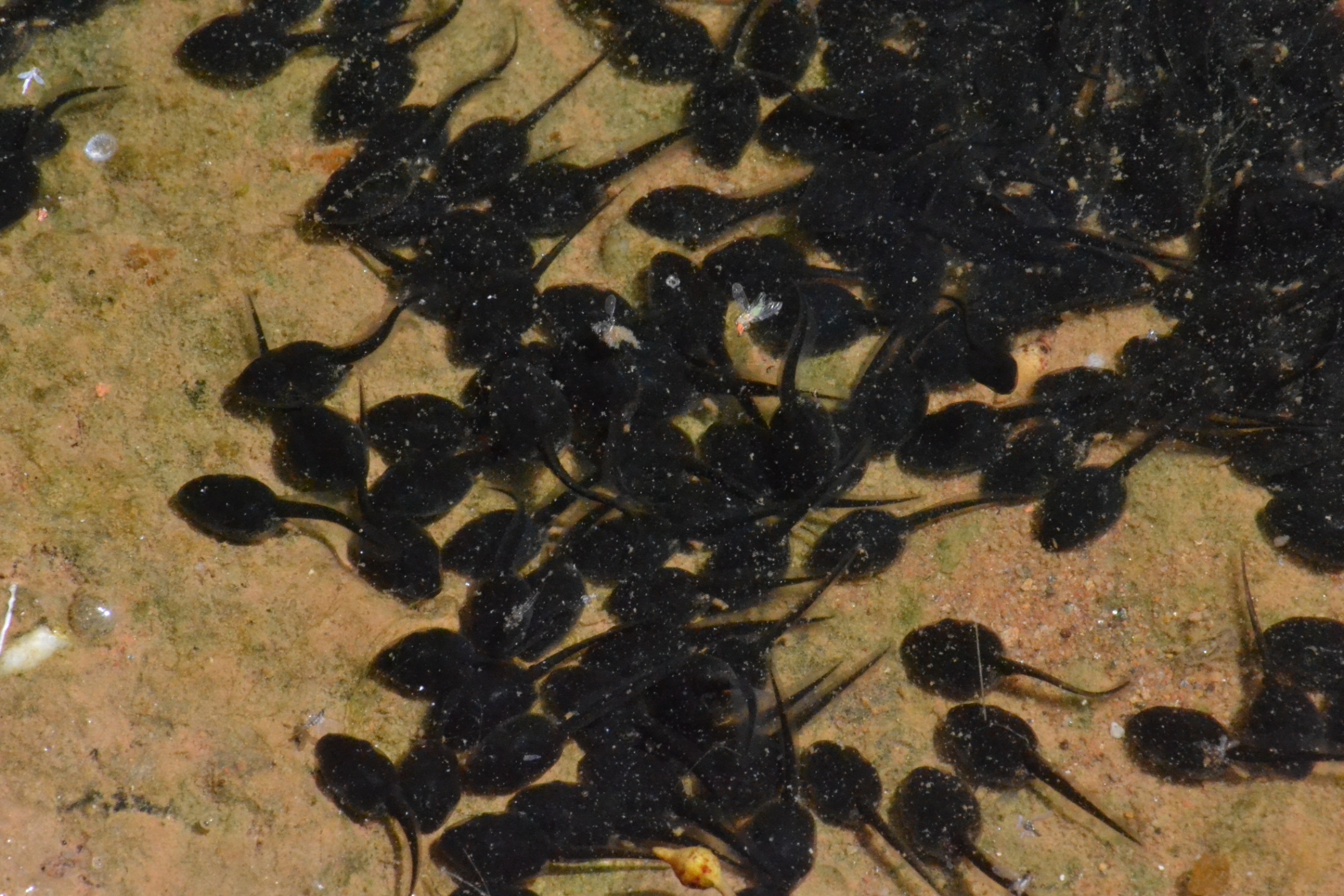 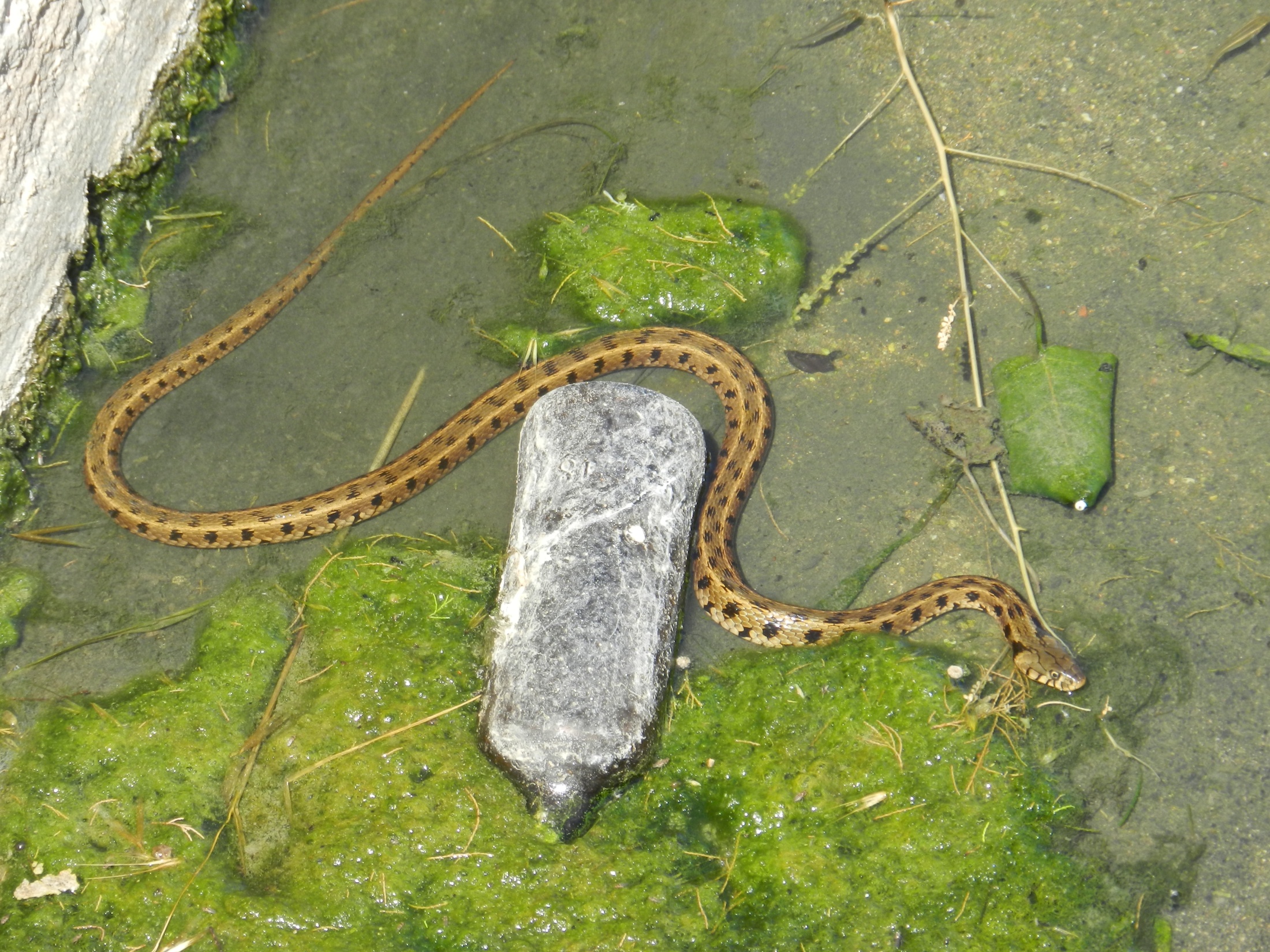 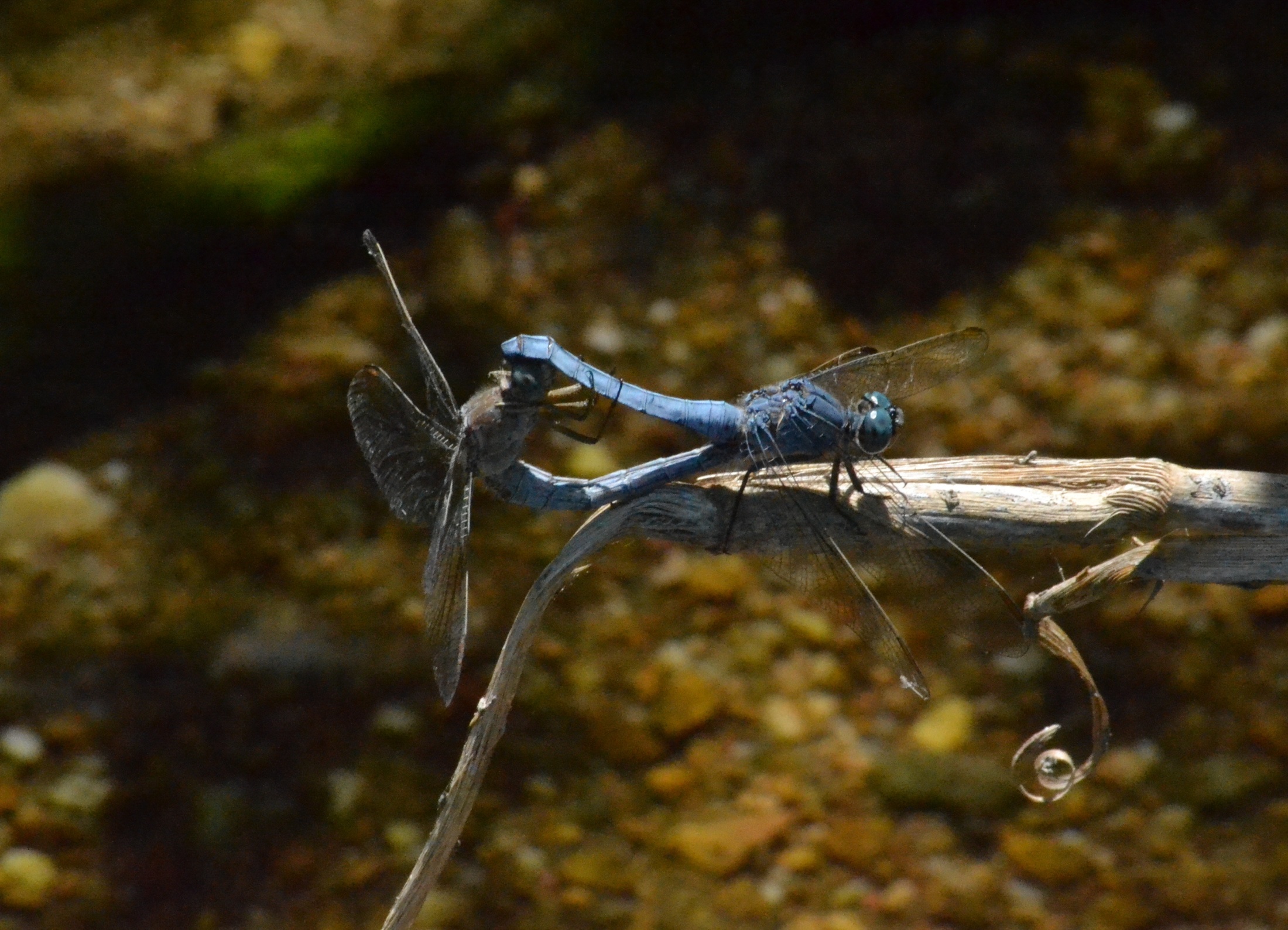 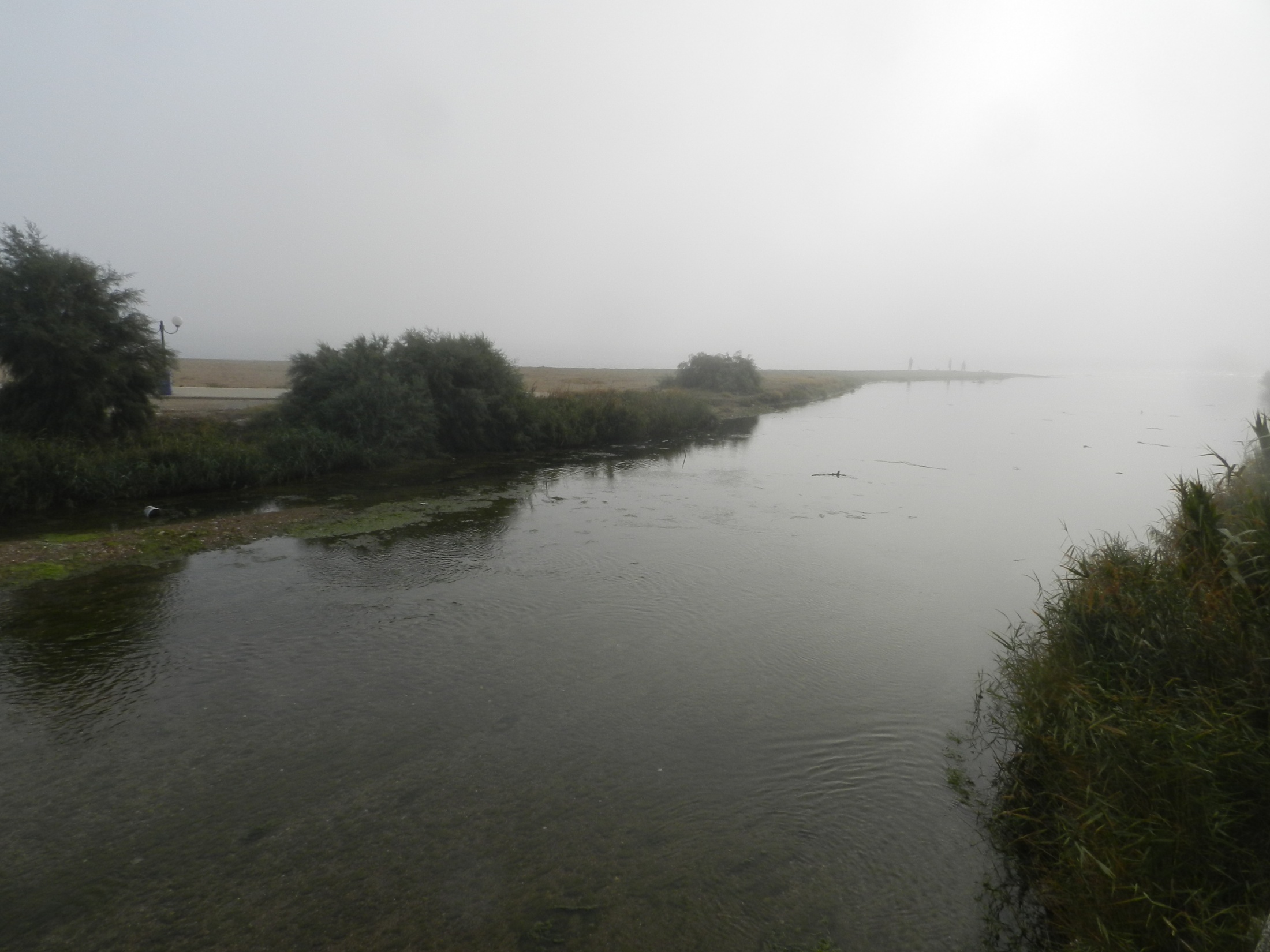 The canalization of the River would be an other enviromental disaster for Rafina
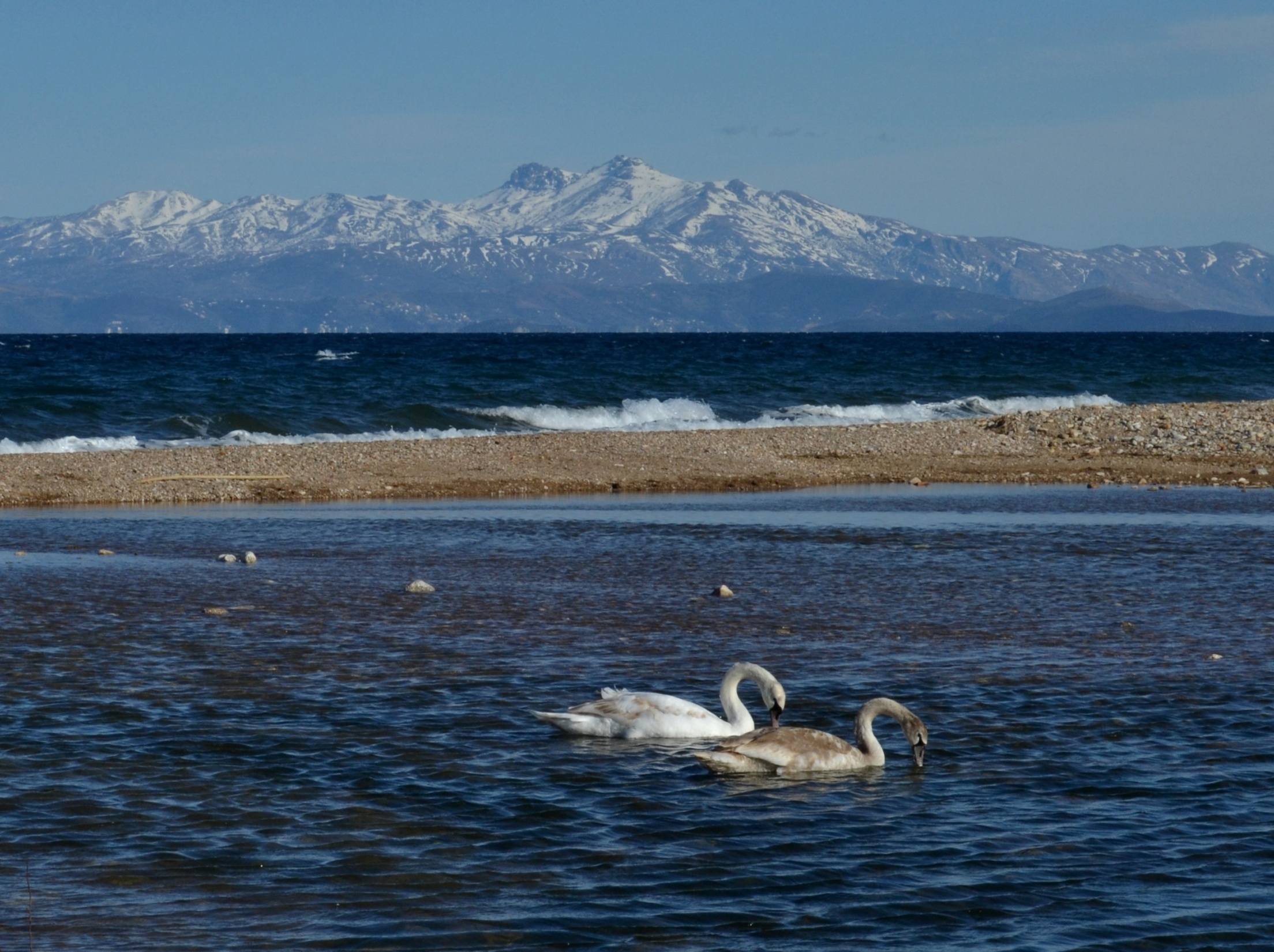 Great Rafina Stream in Great Agony
Don’t forget me …
Thank you
Grazie
Ευχαριστούμε
Gracias
Teşekkür ederim